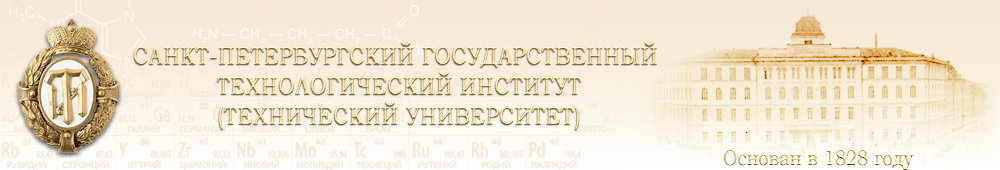 ИСТОРИЯ КАФЕДРЫ ФИЗИЧЕСКОГО ВОСПИТАНИЯ
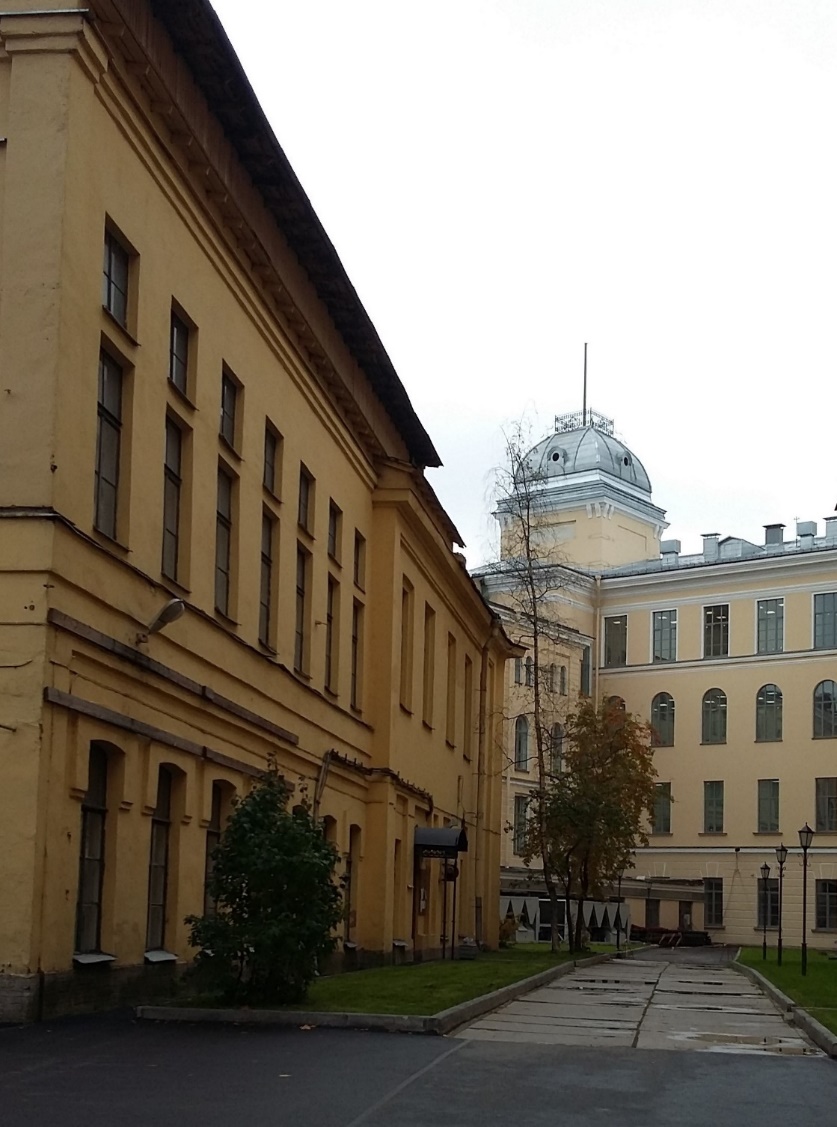 История  спорта и физкультурно-массовой работы  в Санкт-Петербургском государственном технологическом институте  
(Техническом университете) неразрывно связана с историей кафедры физического воспитания
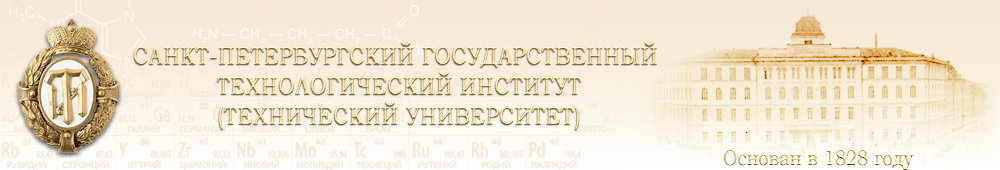 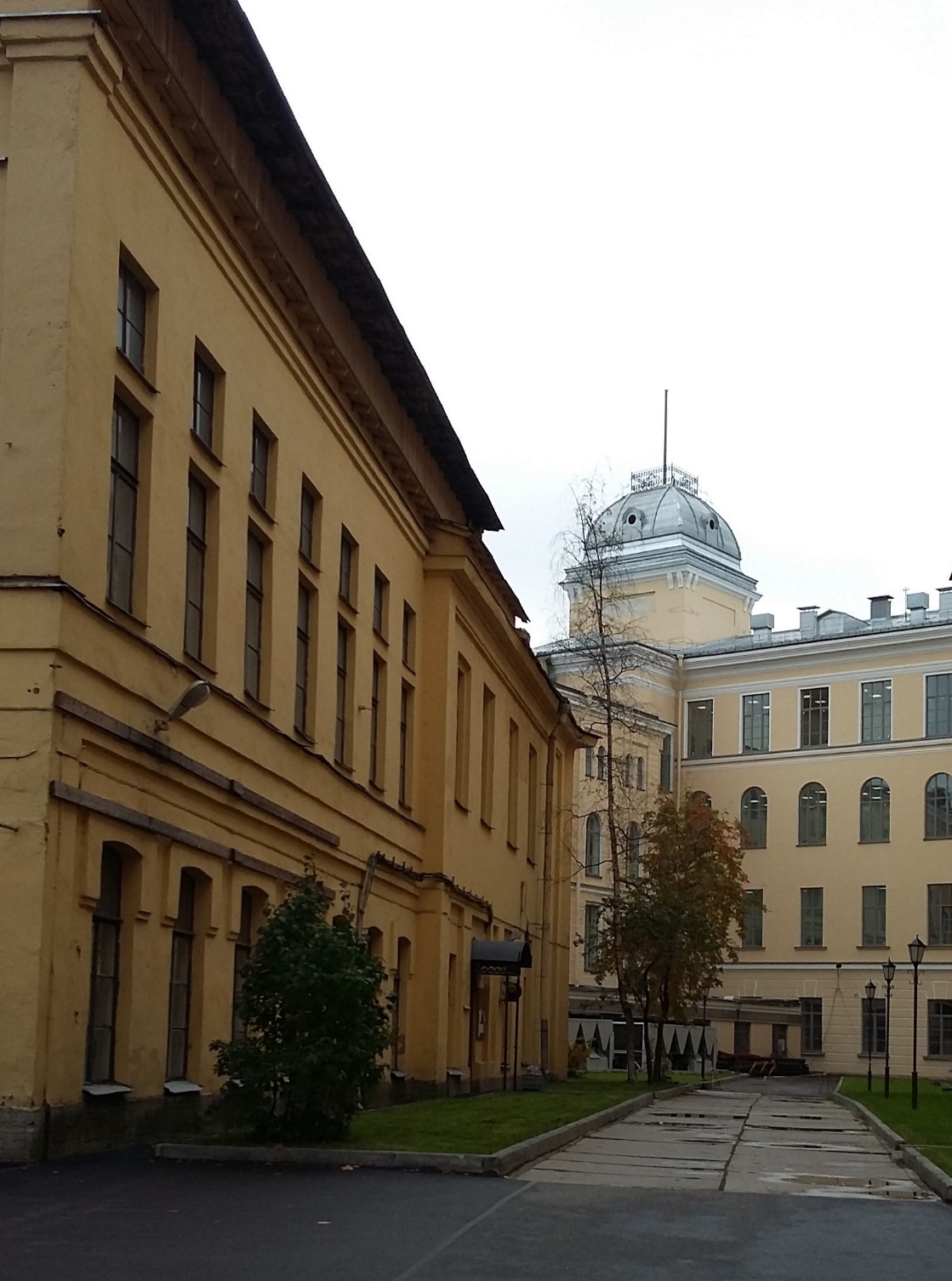 В  1929 году в вузах страны было введено физическое воспитание как обязательный предмет, а в июле 1937 года кафедра физического воспитания, организованная  в нашем  институте,  была преобразована в самостоятельное структурное подразделение
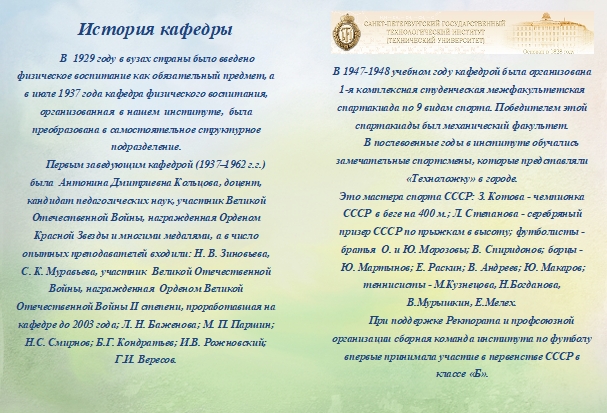 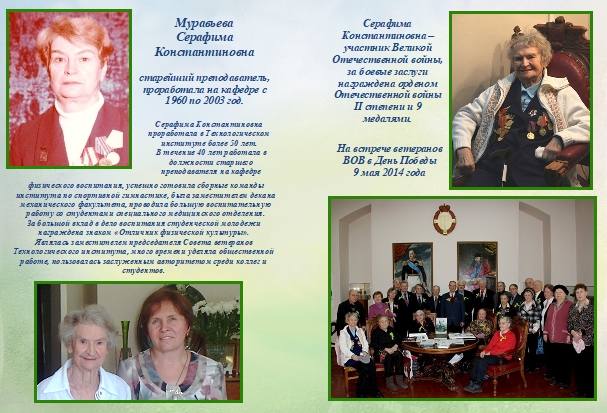 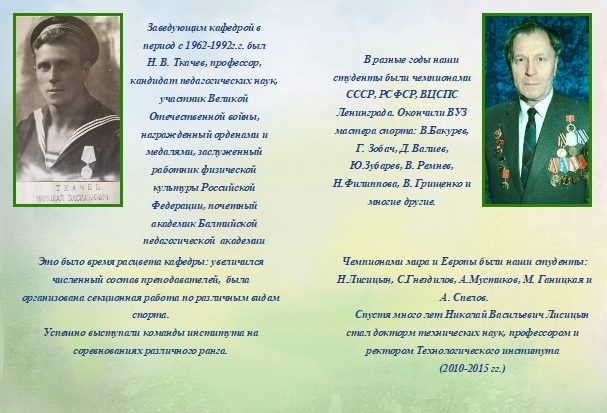 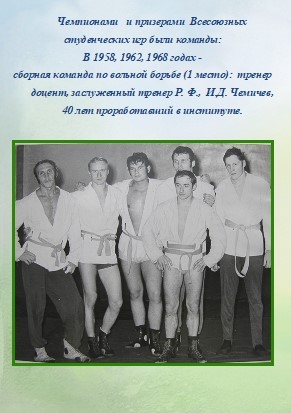 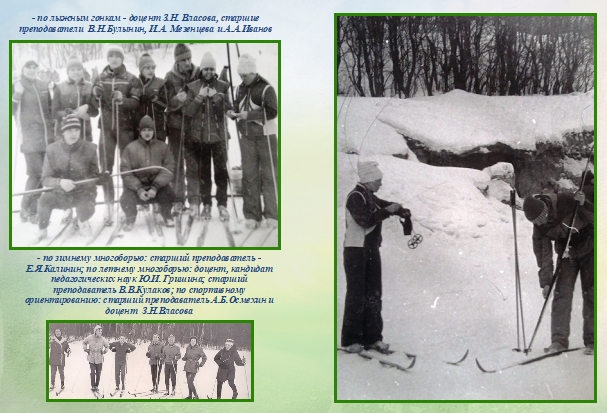 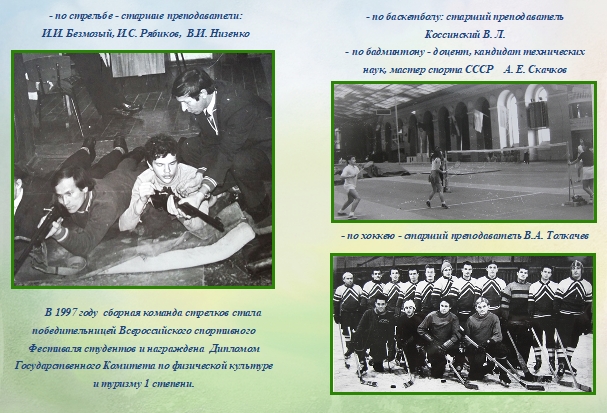 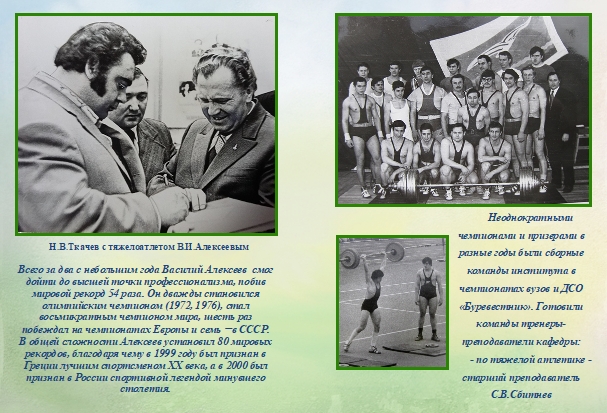 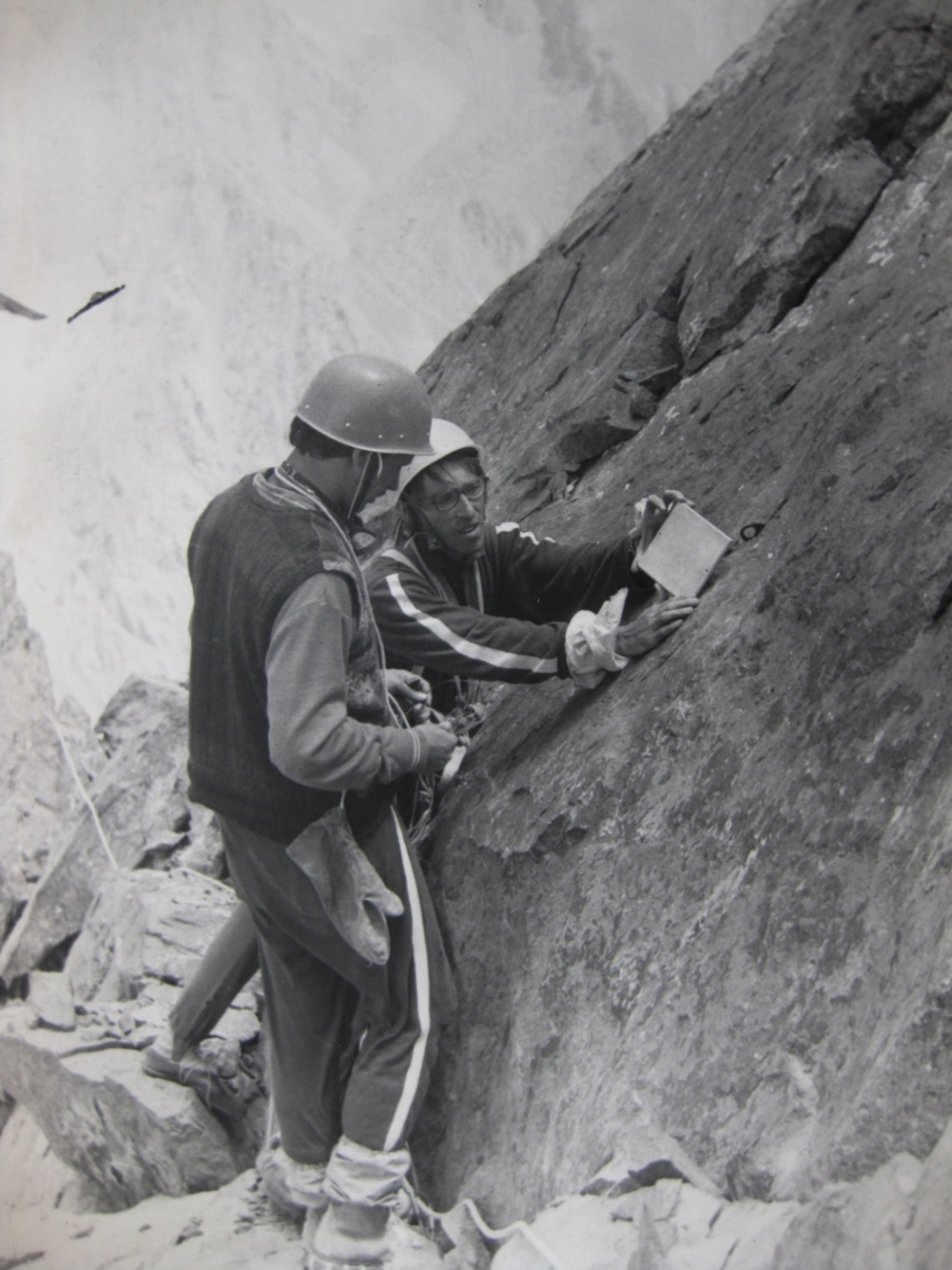 В 1978 году
 к 150-летию  Ленинградского Технологического Института сборная команда по альпинизму совершила спортивный подвиг, покорив в горах  Пальмира высоту 4804 м., которой было навечно присвоено имя  «Пик ЛТИ»
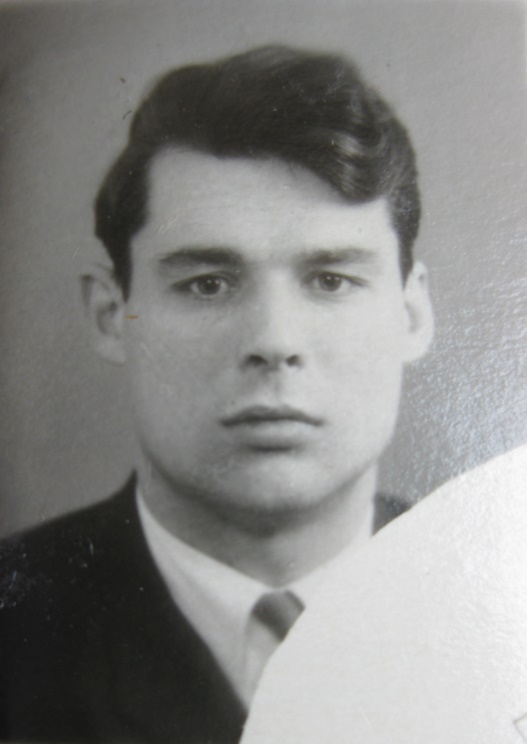 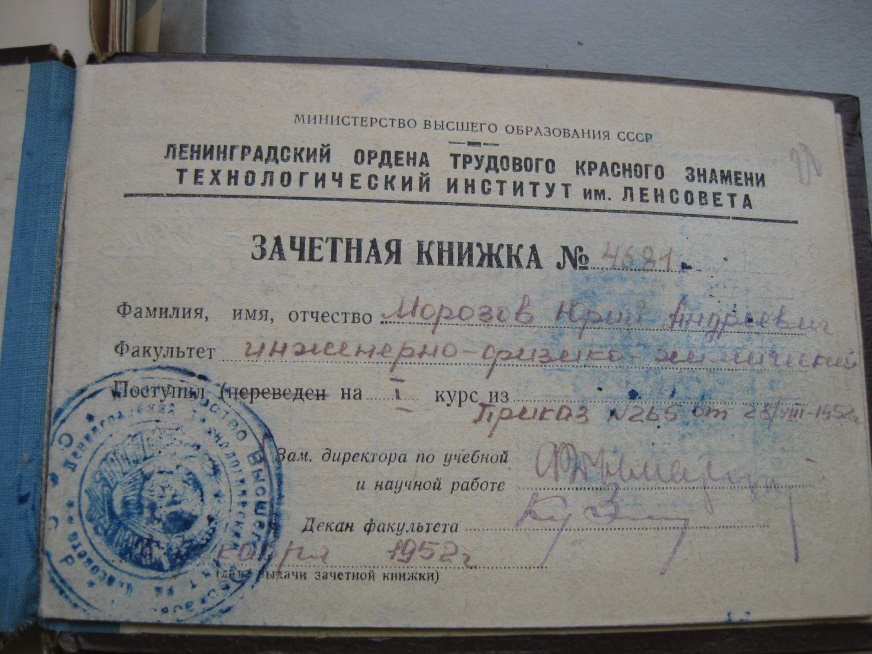 Морозов Юрий АндреевичЗаслуженный тренер СССРГлавный тренер футбольного клуба «ЗЕНИТ»  выпускник технологического института
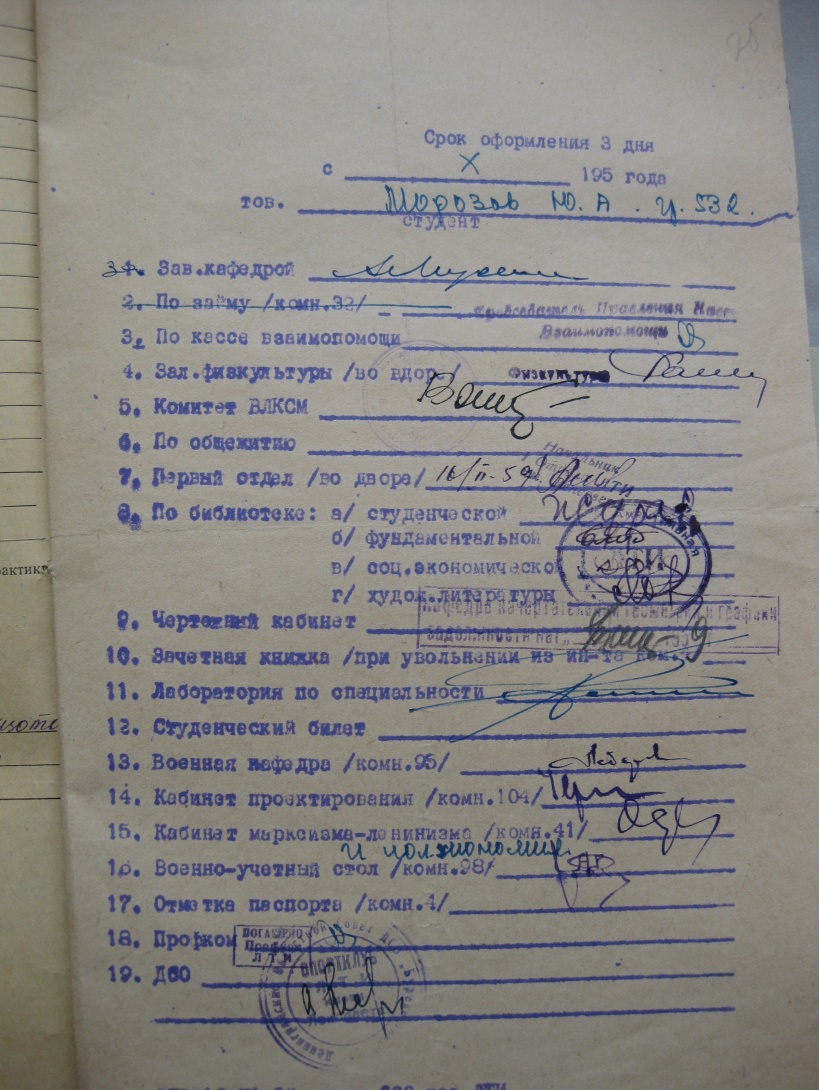 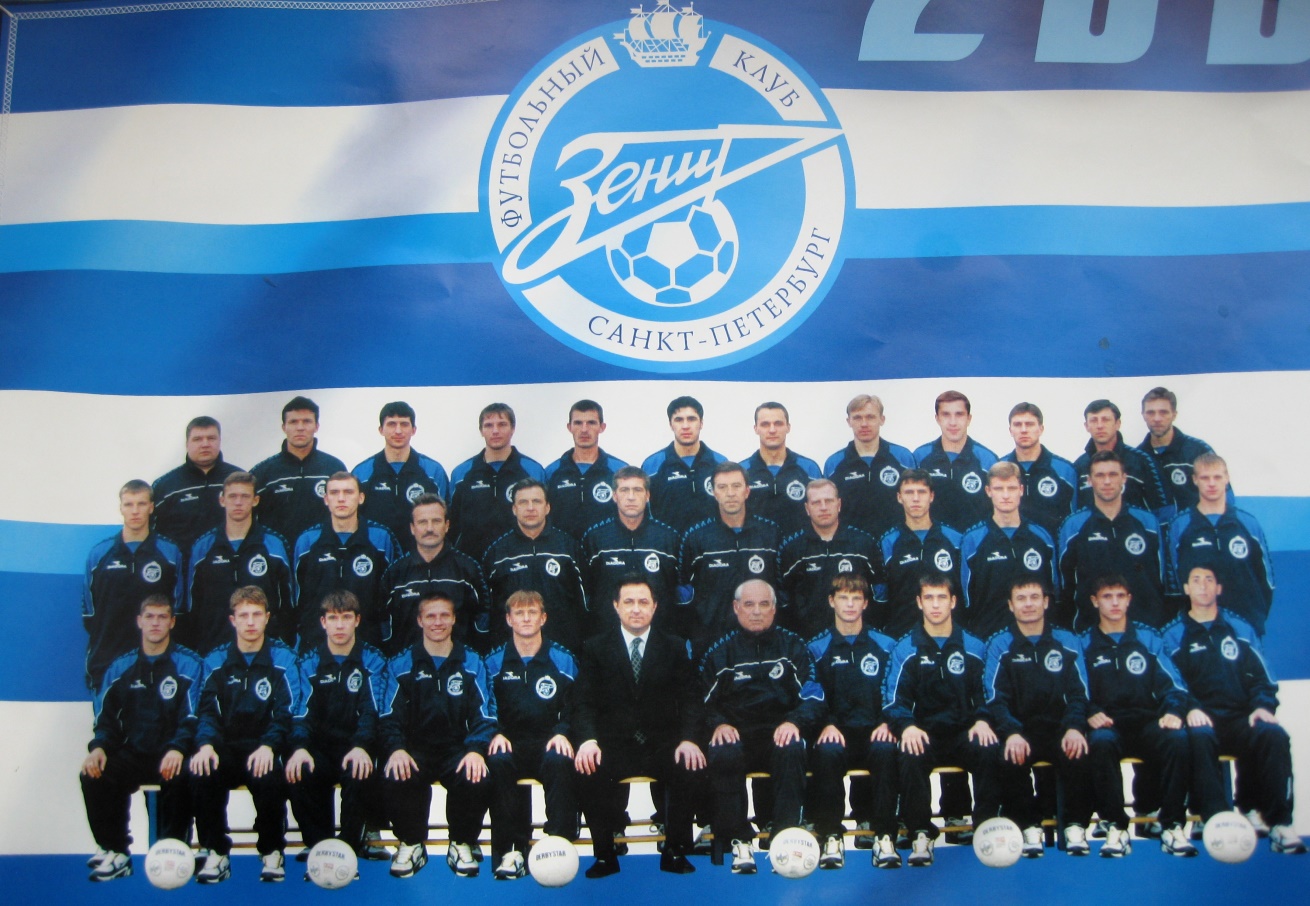 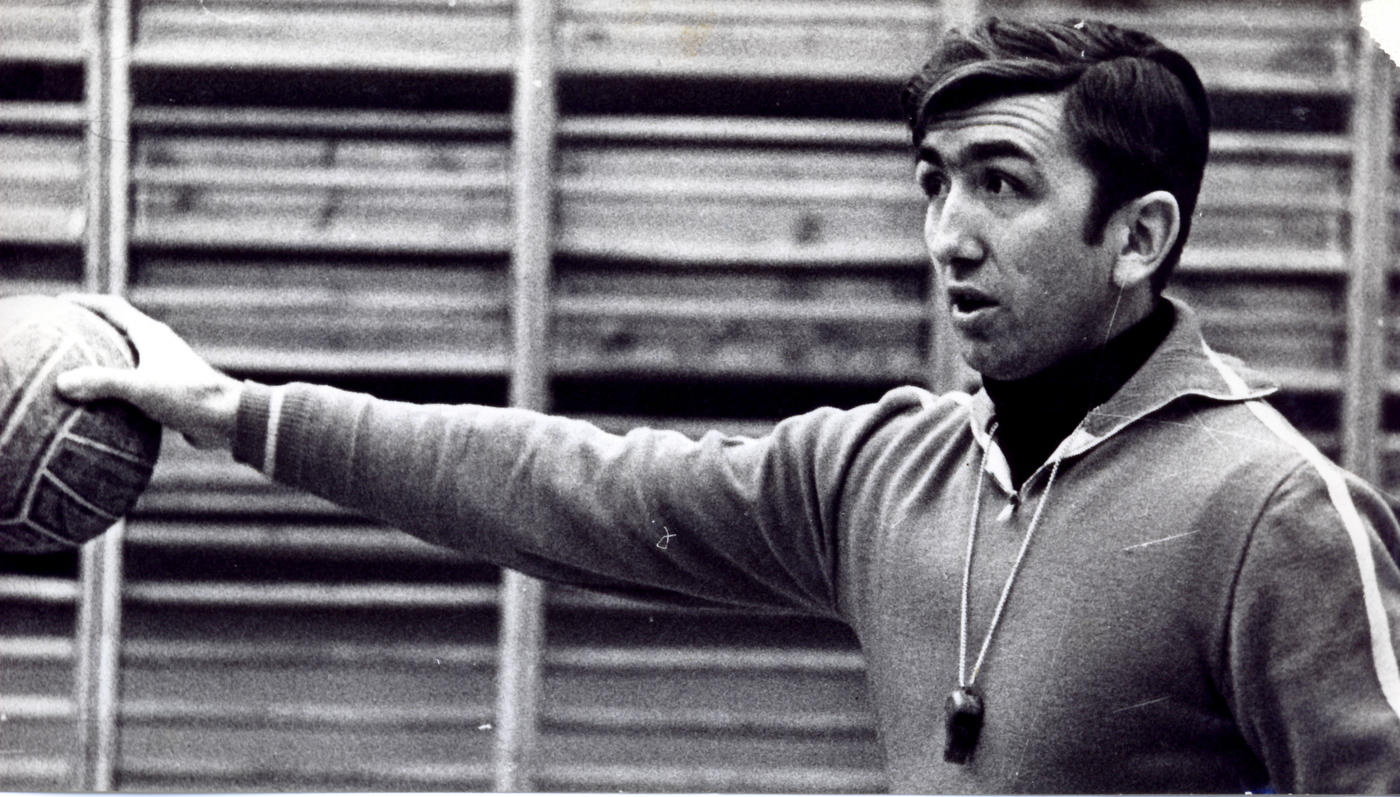 Платонов Вячеслав Алексеевич — 
доцент кафедры, мастер спорта, заслуженный тренер СССР 
Несколько раз Платонов В.А. признавался лучшим тренером года в мире
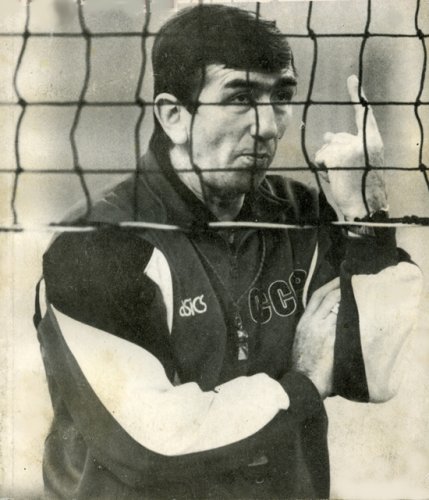 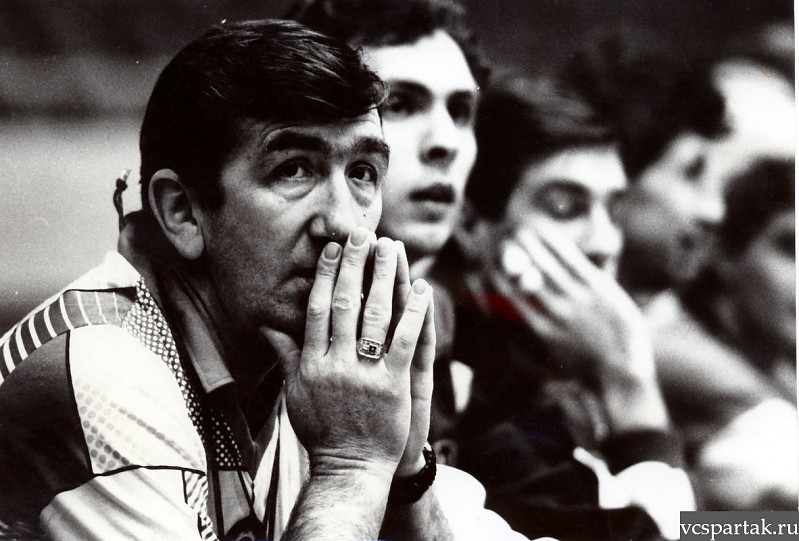 В 2001 году Платонов В.А. был признан лучшим волейбольным тренером       XX века
Тренировочный процесс
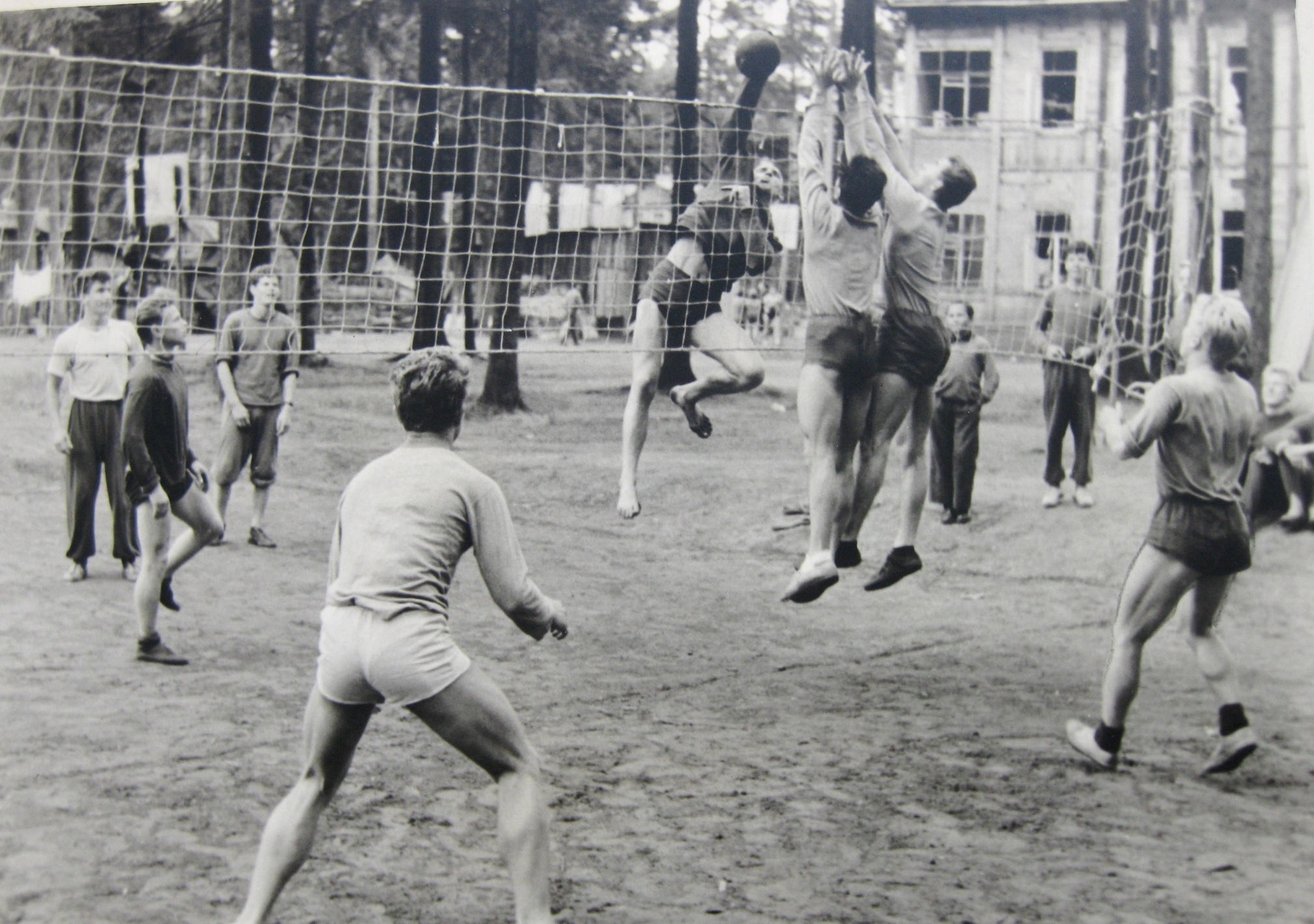 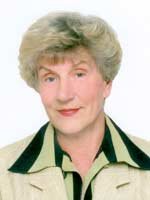 Гришина Юлия Ивановна
Заведующий кафедрой, доцент, кандидат педагогических наук. Награждена знаком «Отличник физической культуры»,   Заслуженный работник высшего и профессионального образования
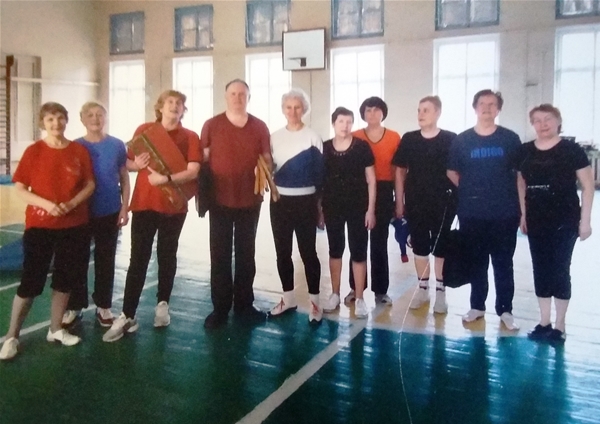 ЗАВЕДУЮЩАЯ КАФЕДРОЙ
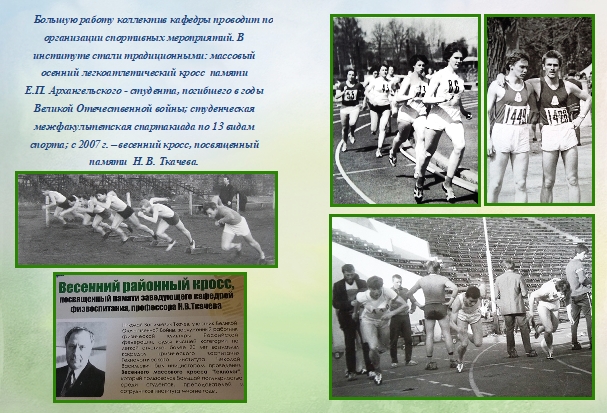 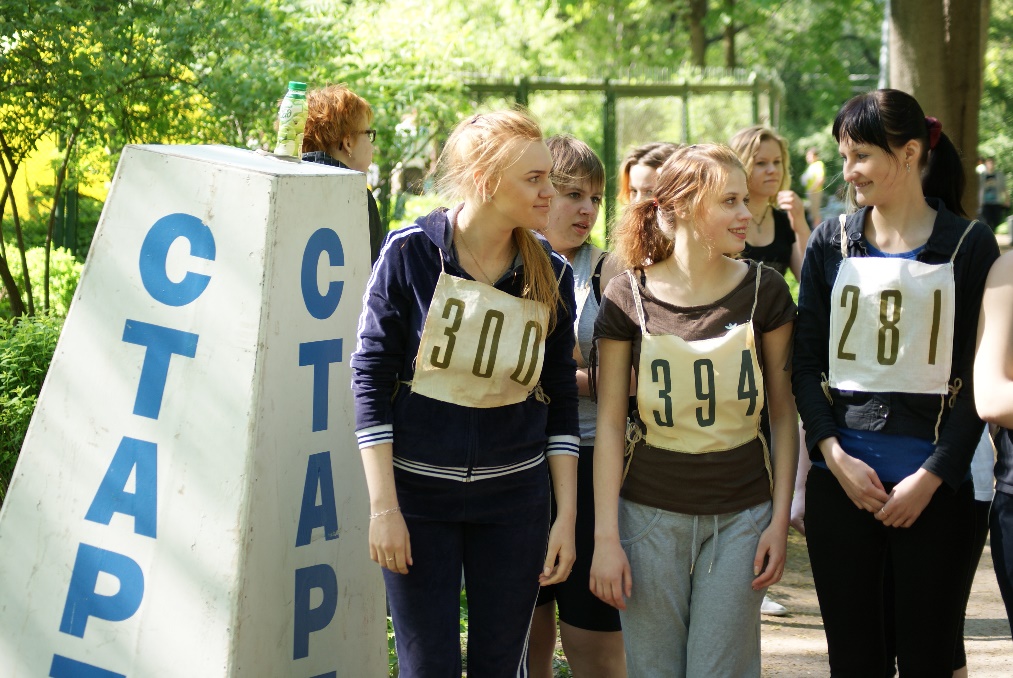 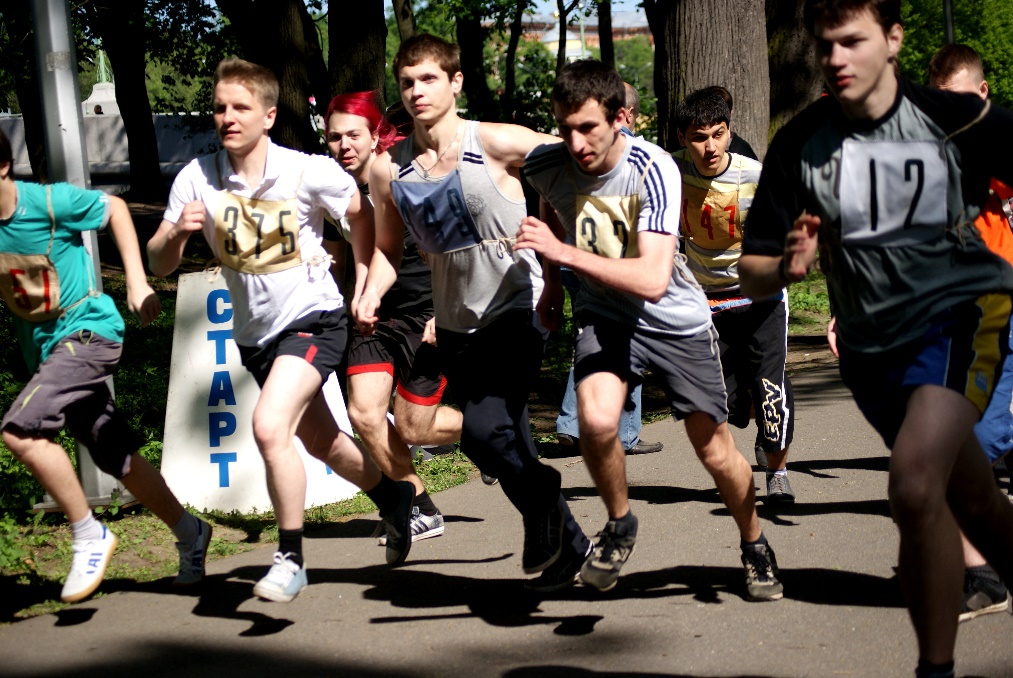 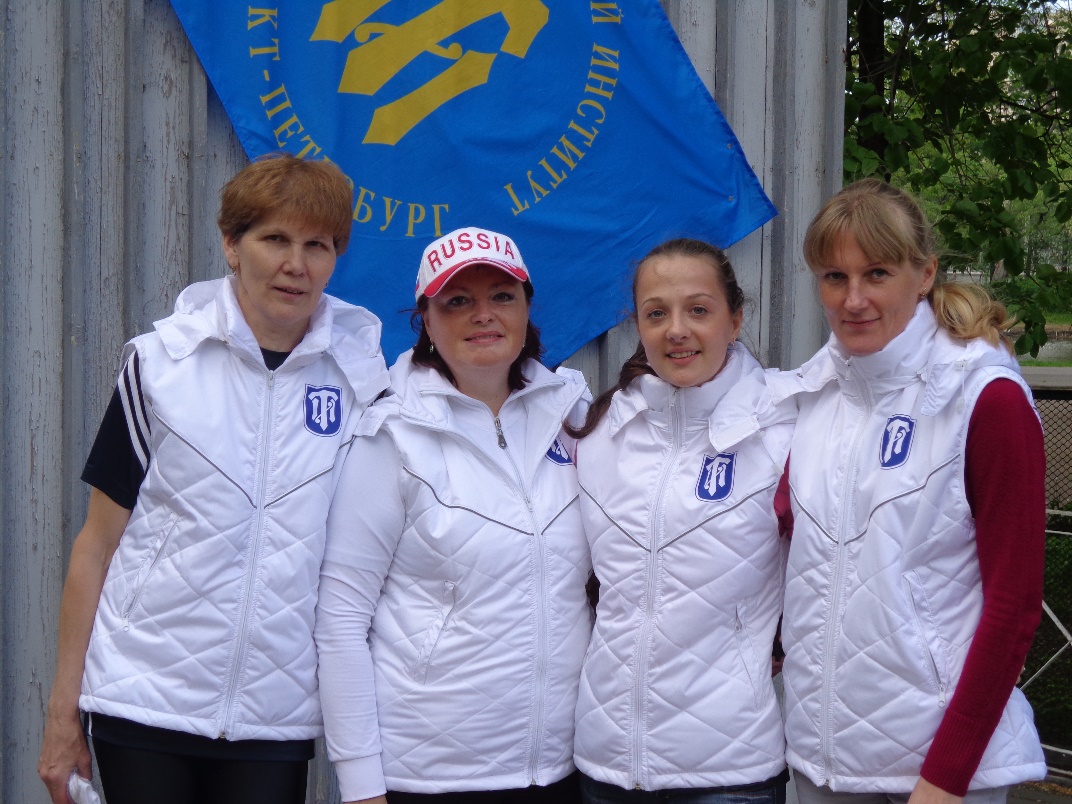 Участники кросса – студенты, сотрудники и организаторы этого спортивного мероприятия преподаватели кафедры физического воспитания
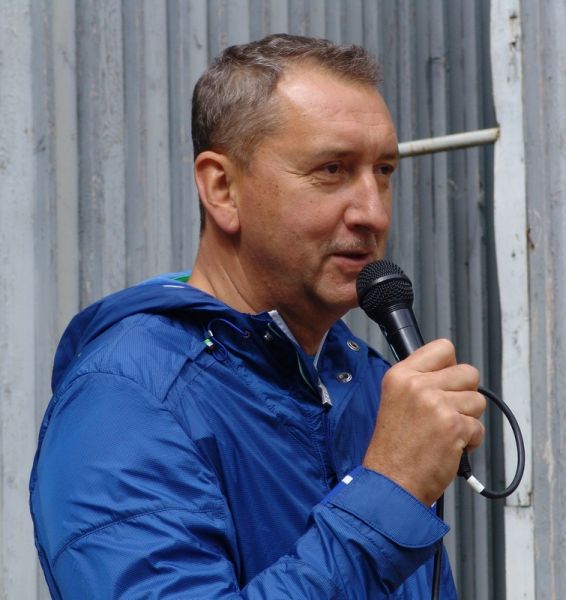 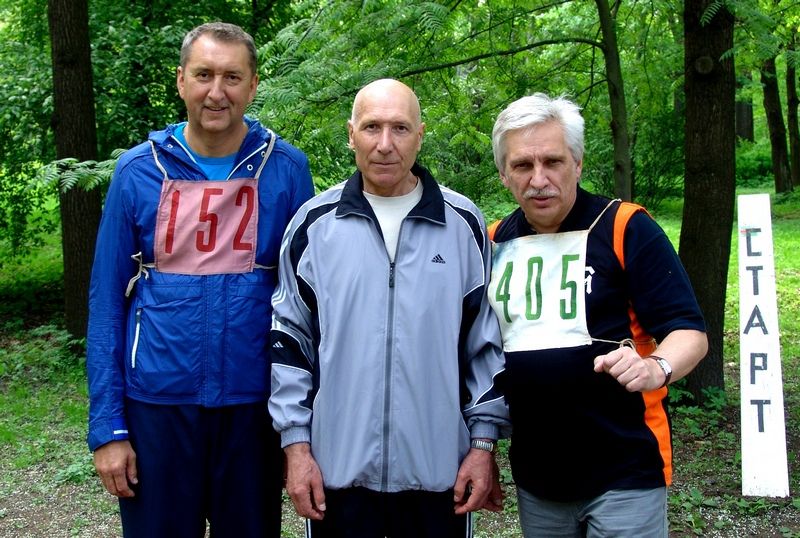 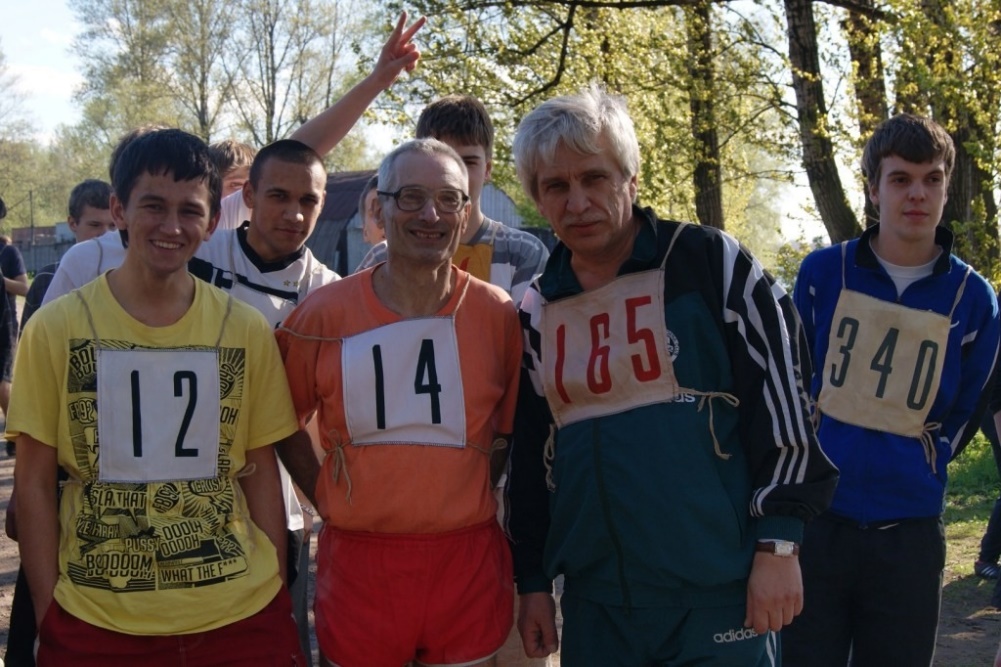 Руководство института во главе с ректором  Лисицыным Николаем Васильевичем – мастером спорта международного класса по волейболу
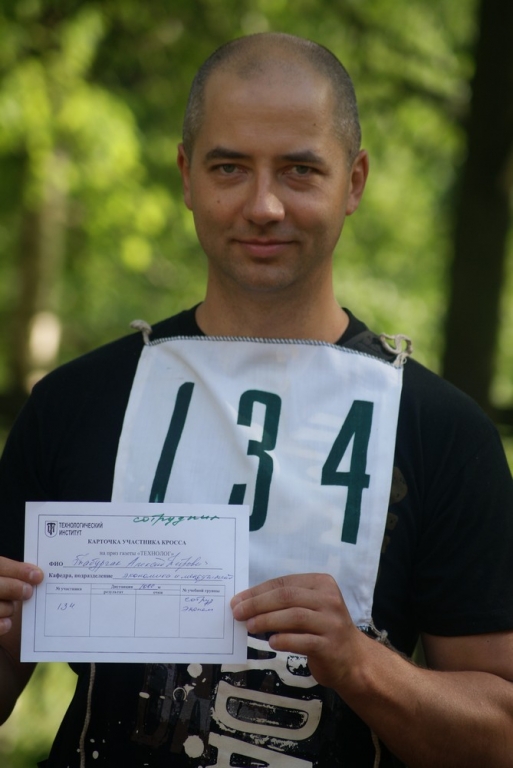 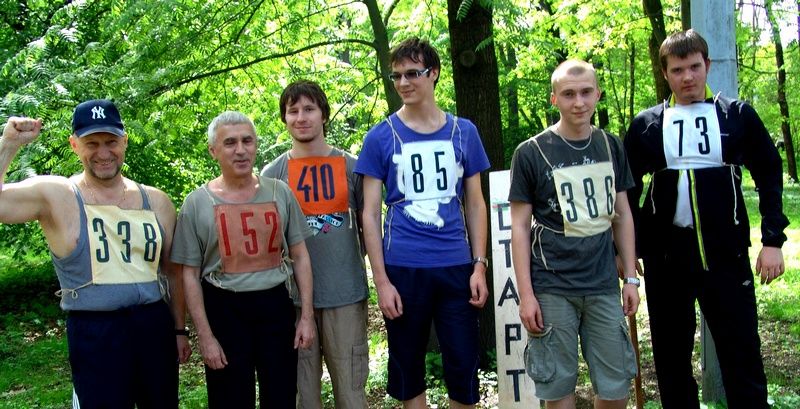 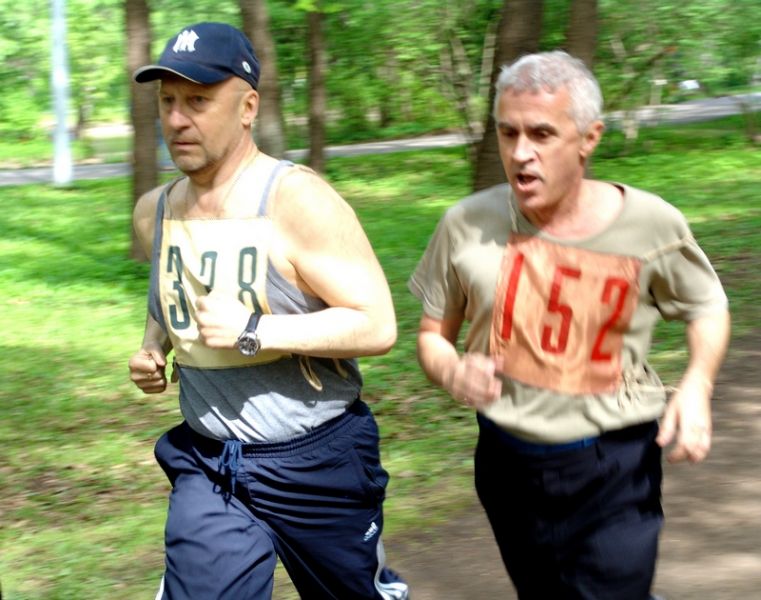 Деканы факультетов вместе со студентами
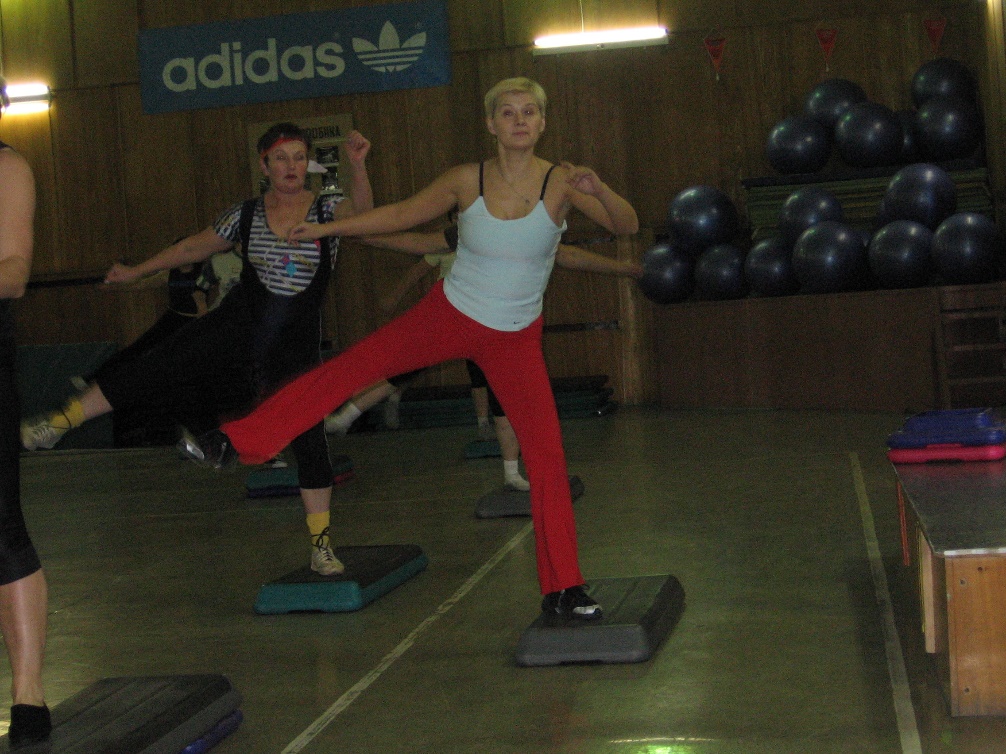 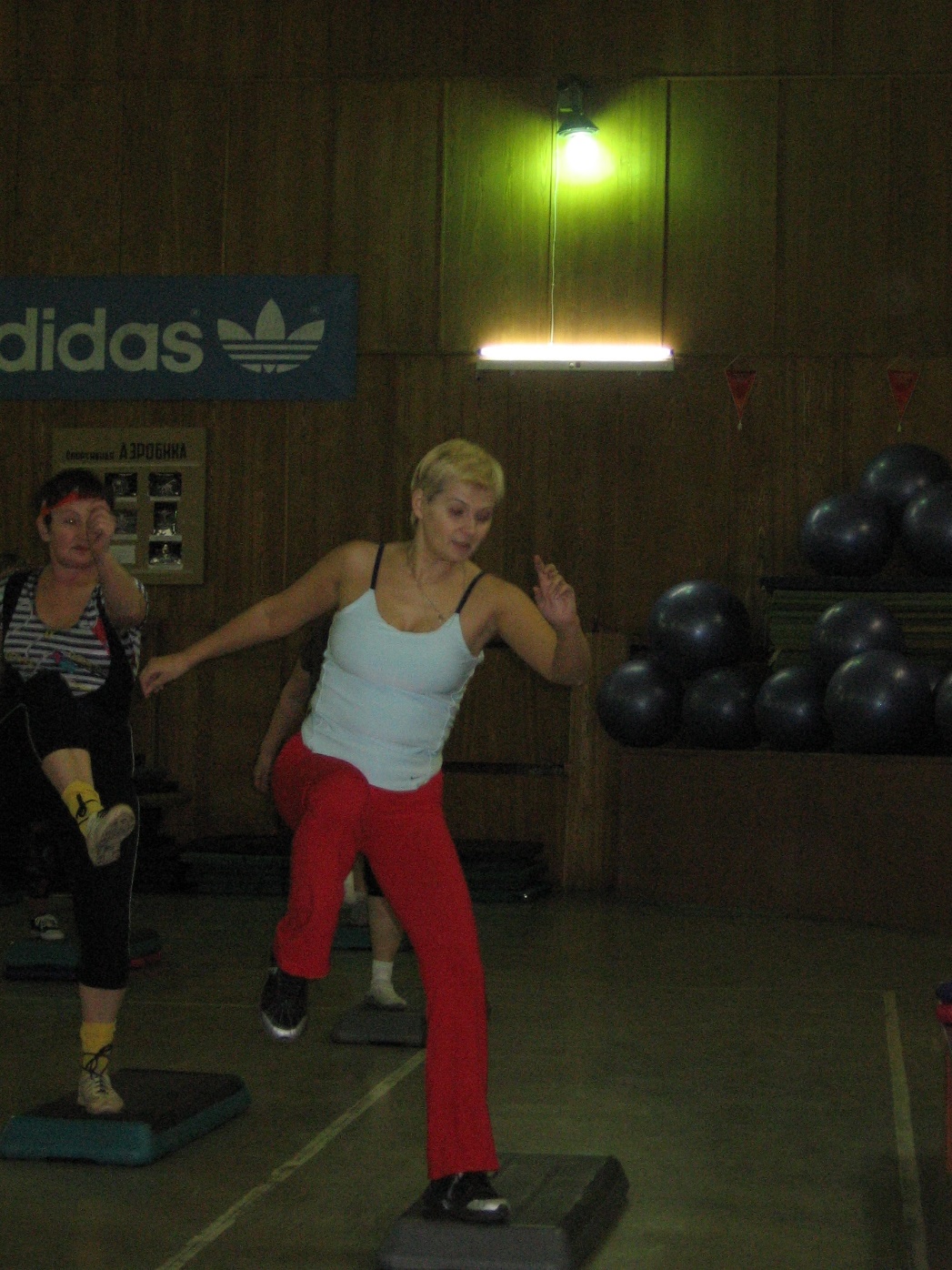 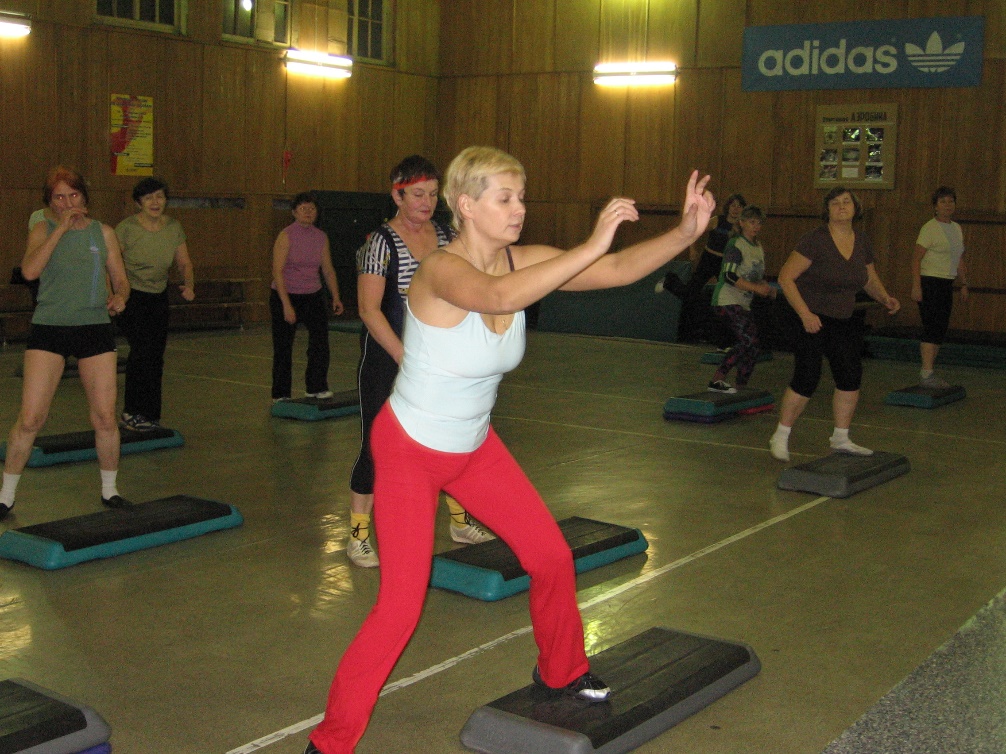 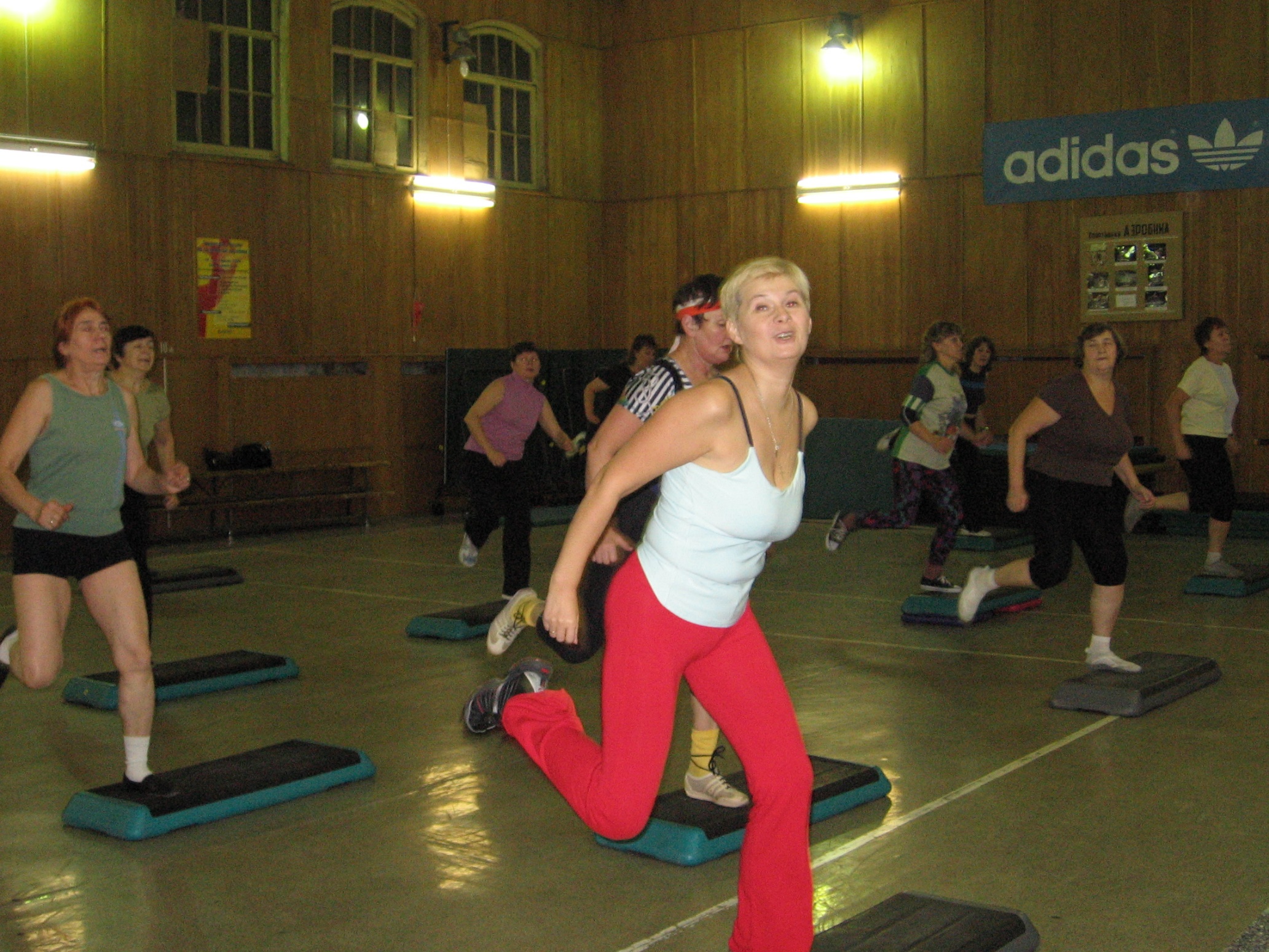 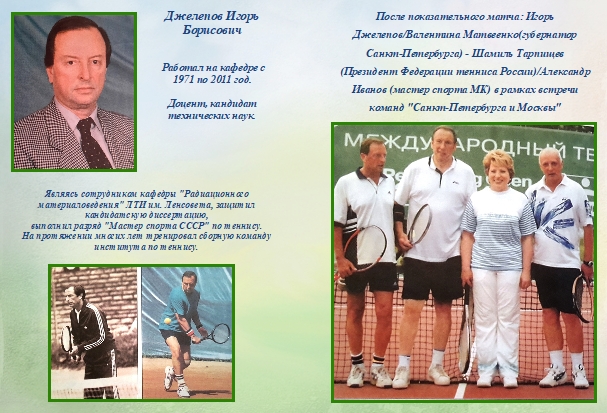 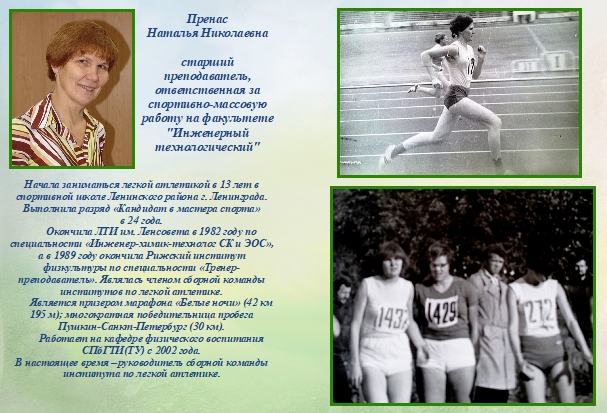 БАЗА ОТДЫХА «ОЗЕРО ГЛУБОКОЕ»
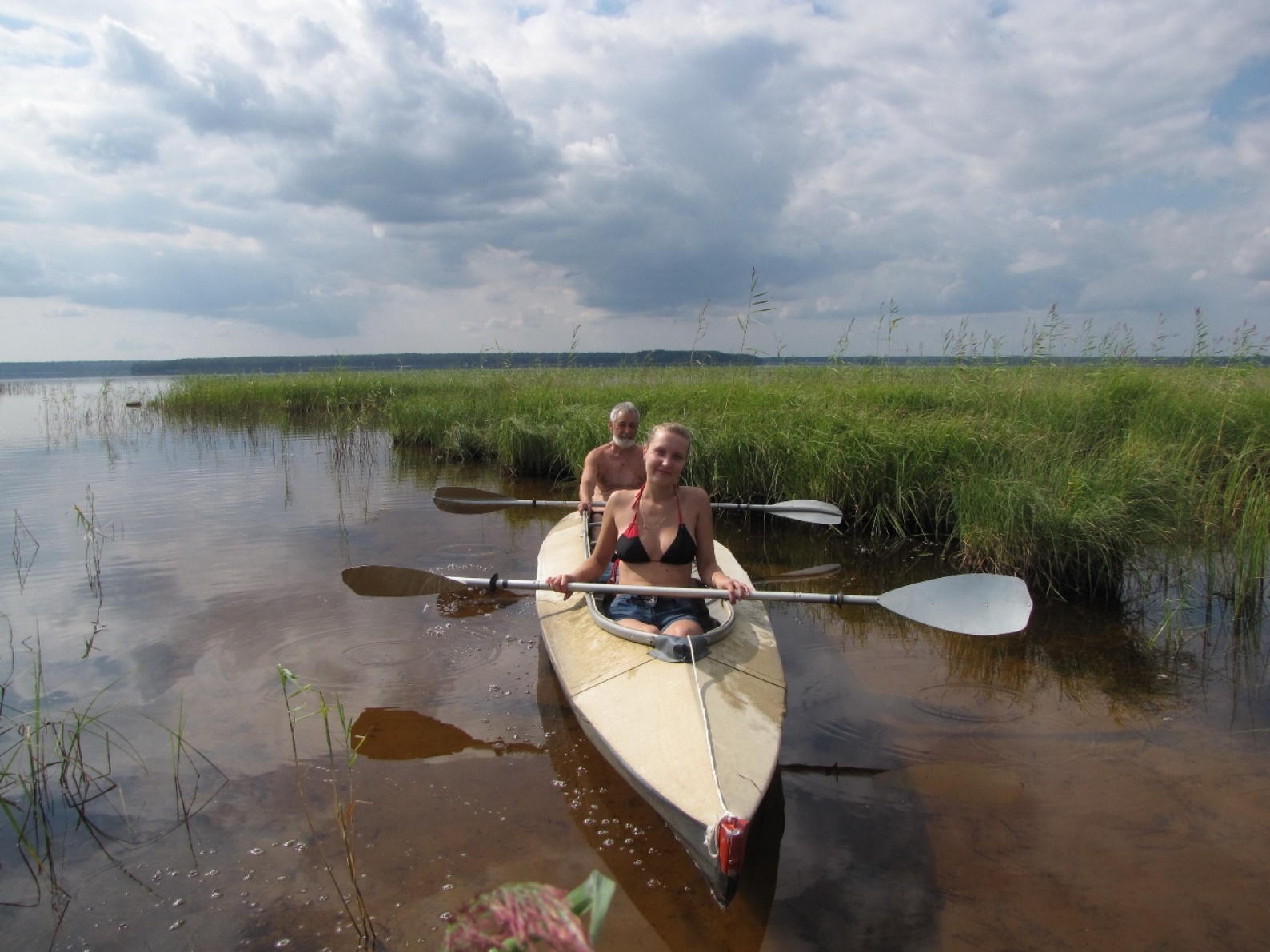 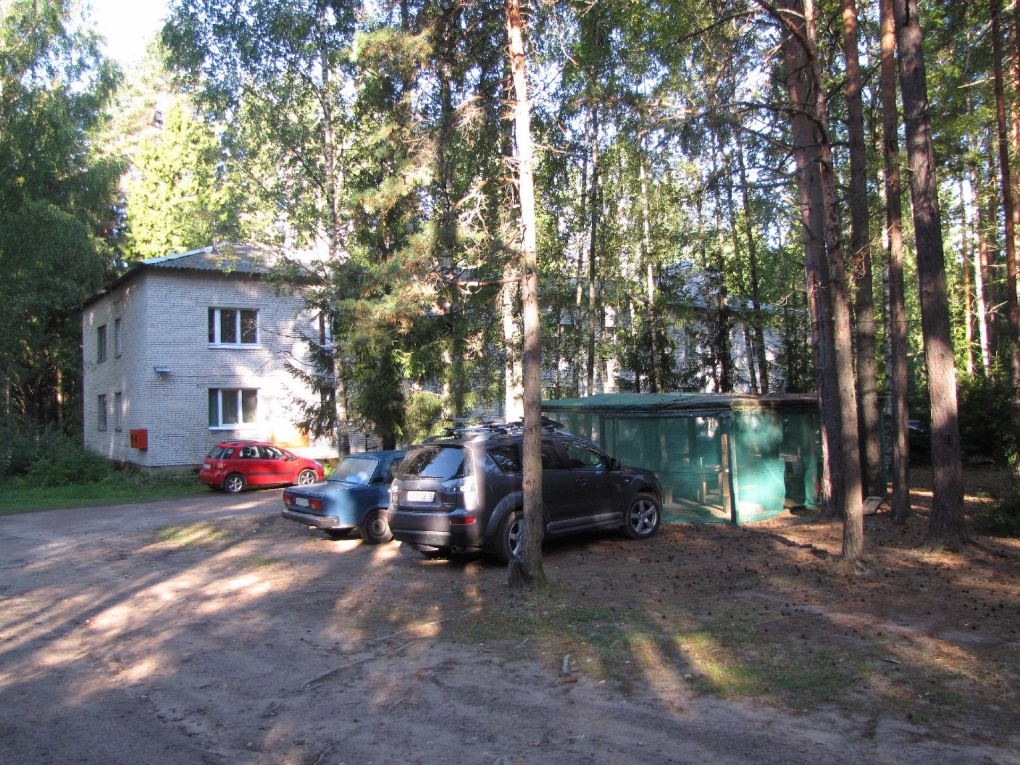 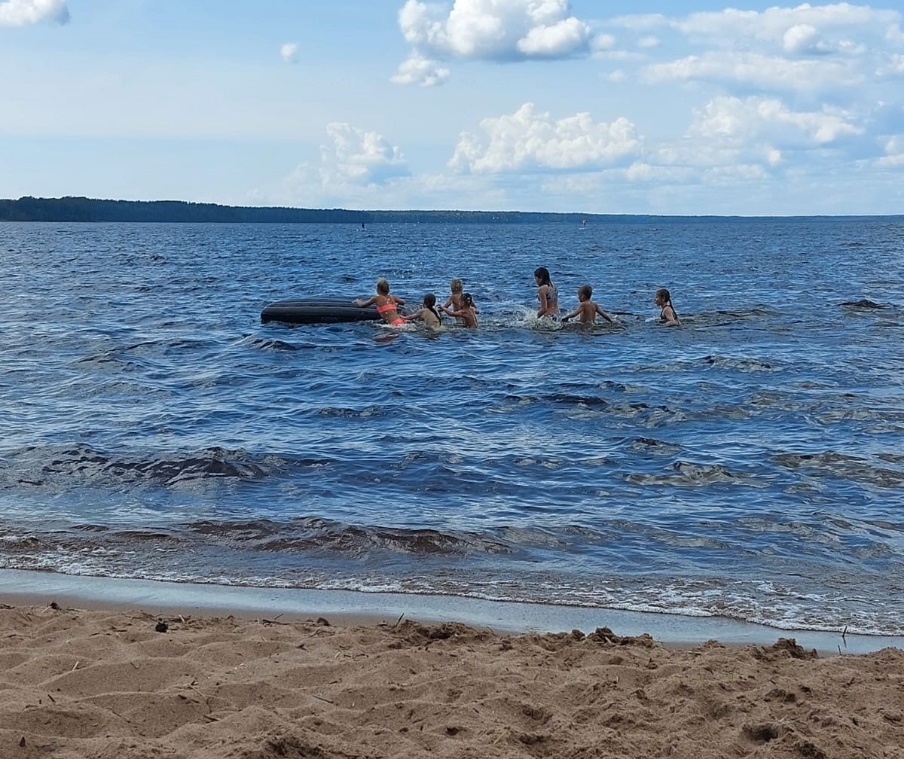 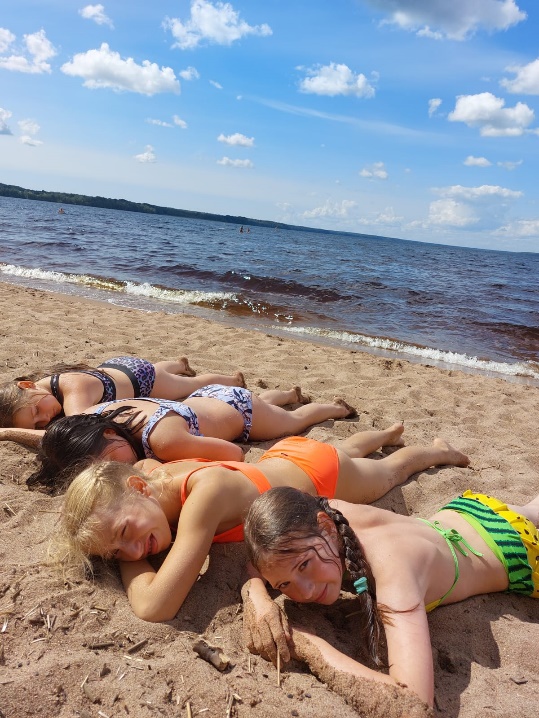 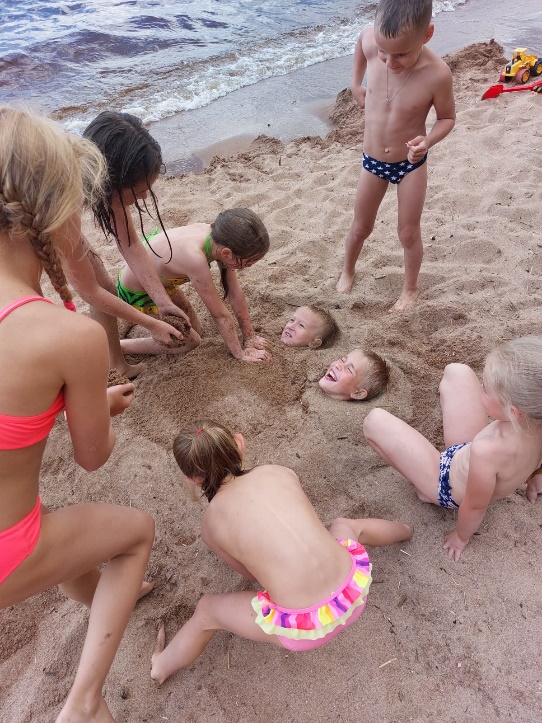 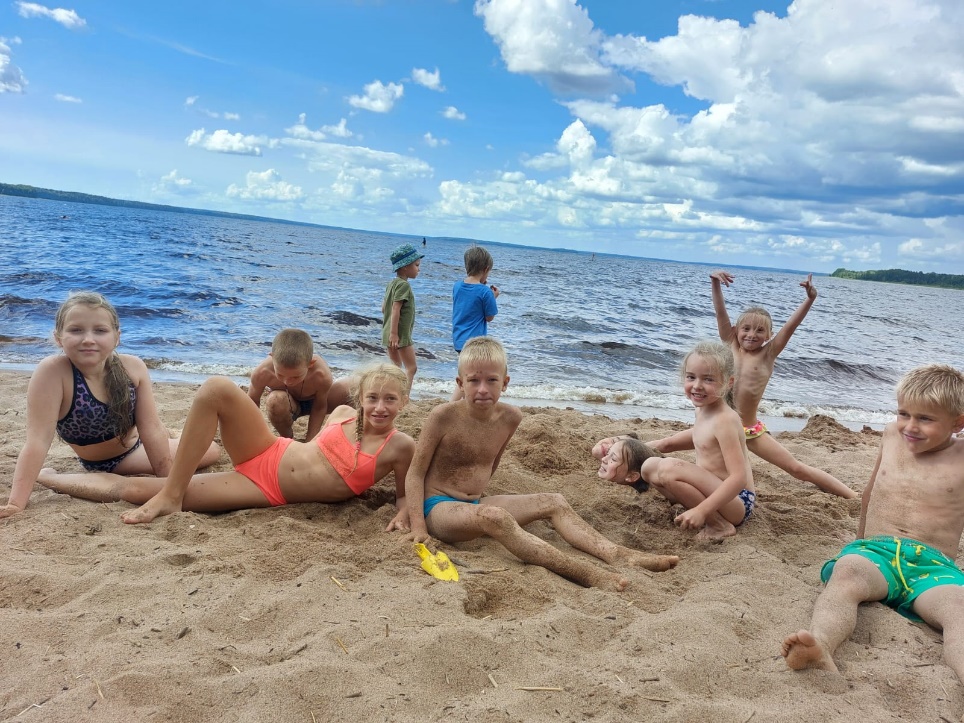 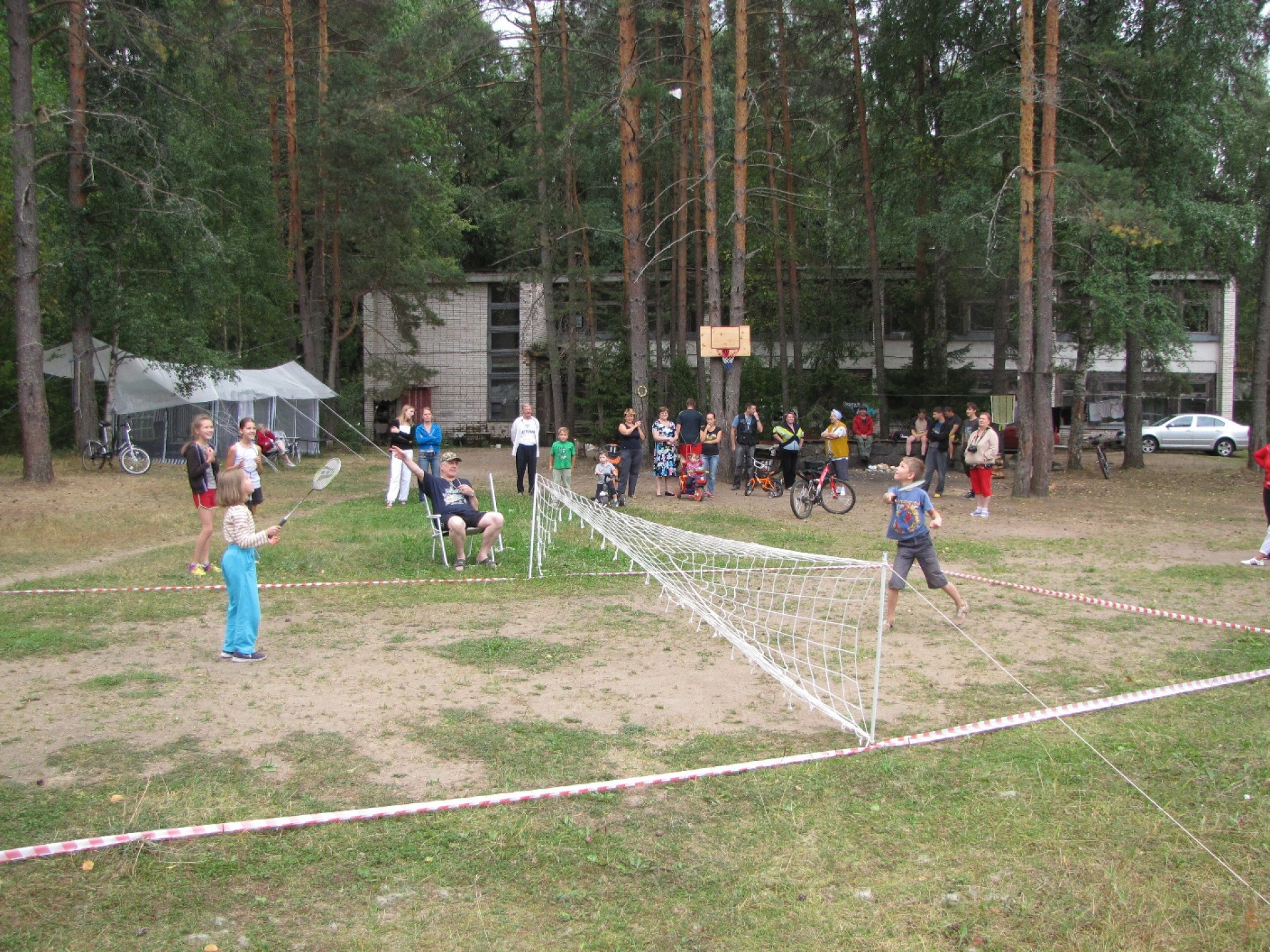 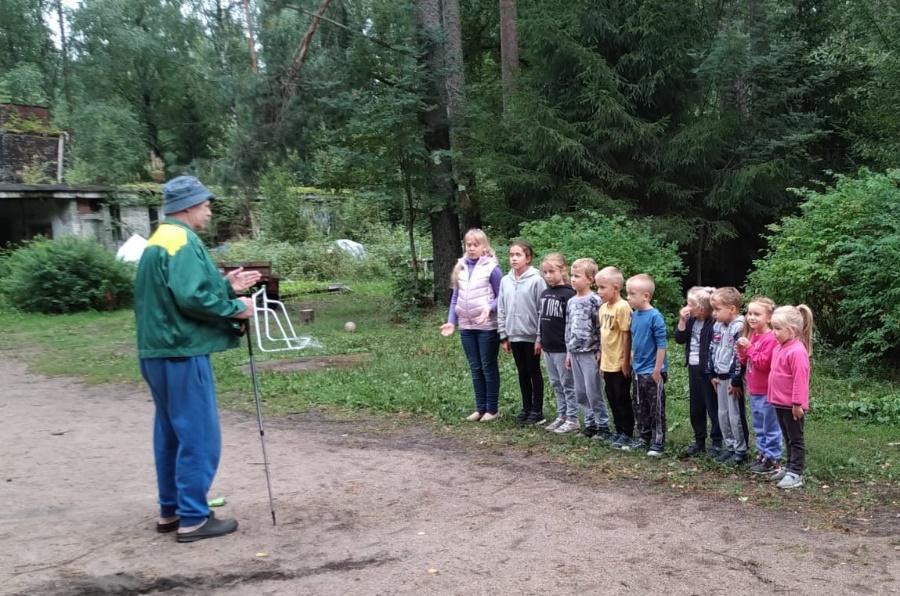 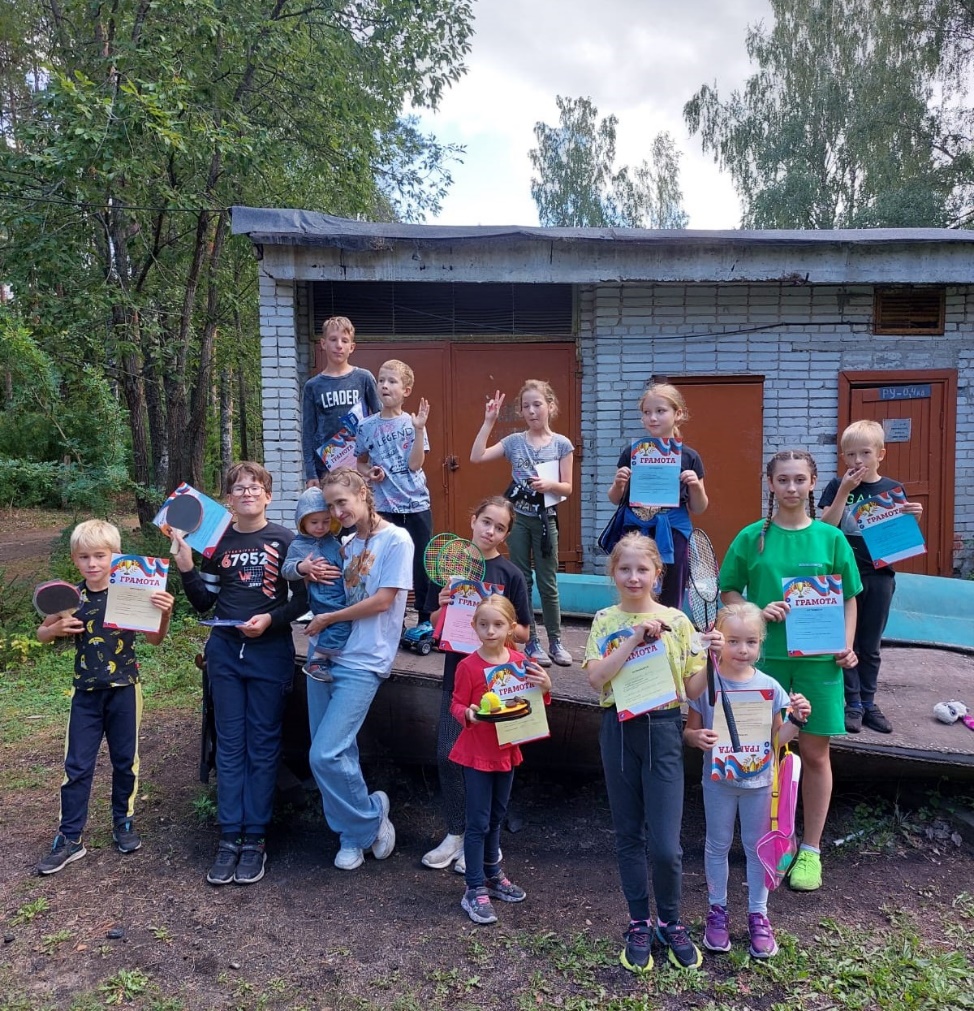 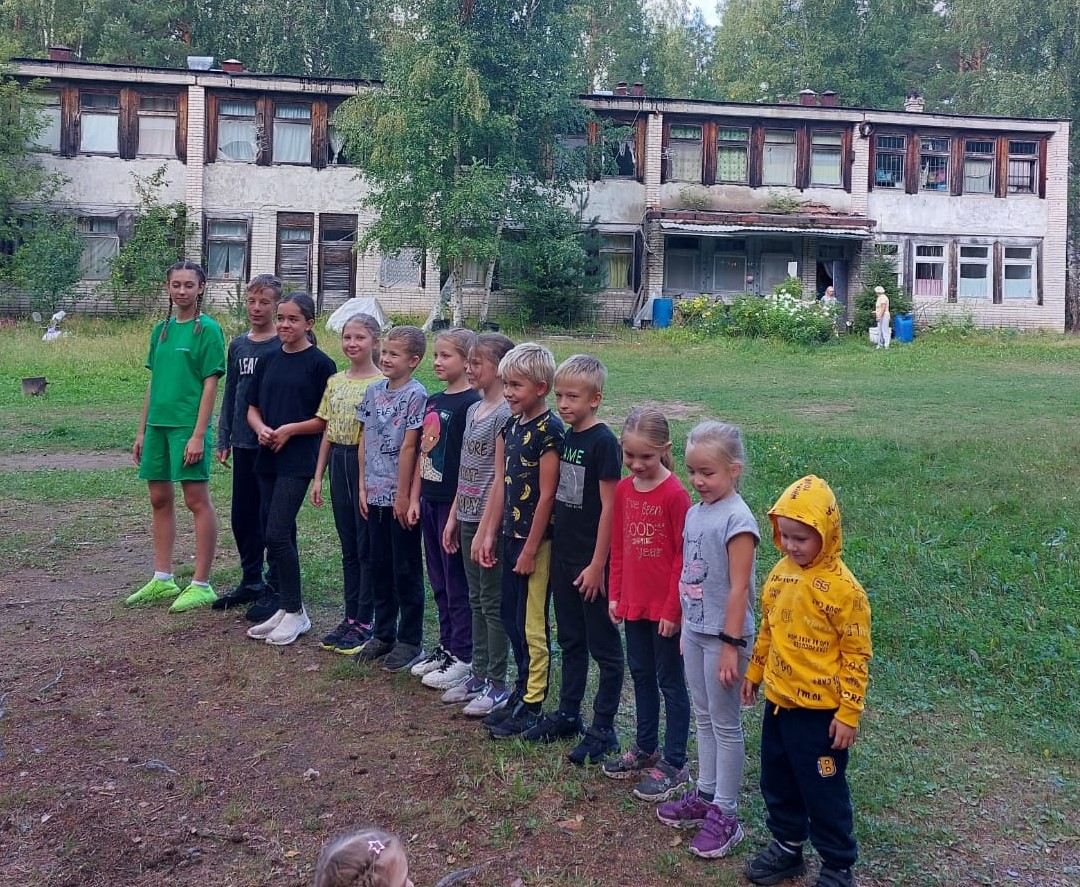 Знать свою историю, жить настоящими достижениями и планировать свое будущее – только так можно достичь результатов как в профессиональной, так и в спортивной деятельности

УДАЧИ И УСПЕХОВ!